Ms.Humphrey
PS112Q Class403
Problem With Completing Homework
Public Policy Analysis (PPA)
PPA
The 6 Steps of the Public Policy Analyst (PPA)
 
1.                       Define the Problem
2.                       Gather the Evidence
3.                       Identify the Causes
4.                       Evaluate an Existing Policy
5.                       Develop Solutions
6.                       Select the Best Solution  (Feasibility vs. Effectiveness)
#1 Define the problem: 
Homework not being completed in Class 403
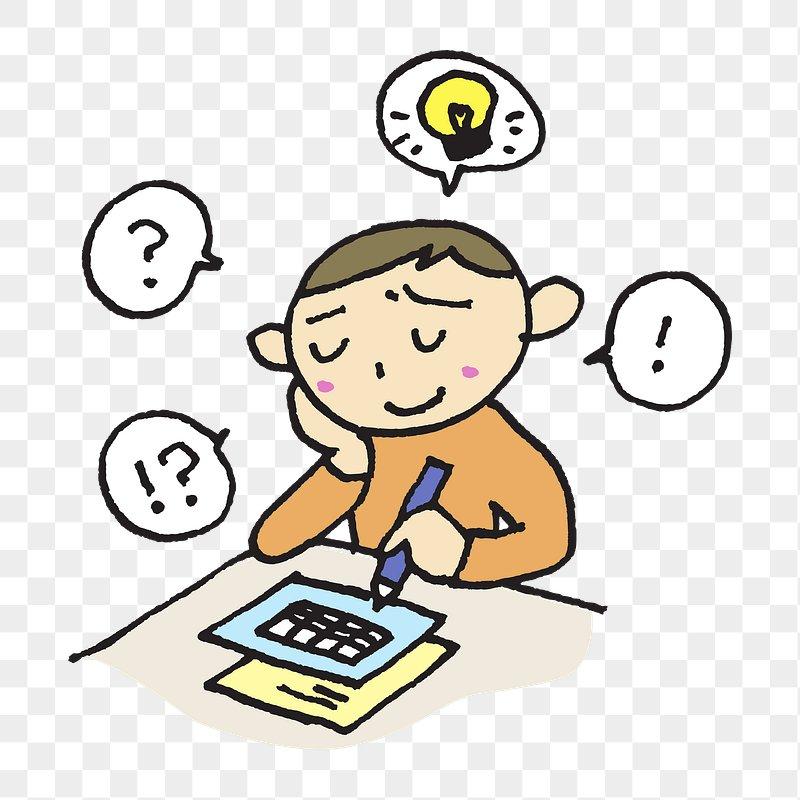 Not all students complete 
their homework in 403.
This is a problem because
they are not practicing
the skills taught in class.
#2 Gather Evidence
Hawk Buck Charts that show students need to turn cards for no homework
Empty homework notebooks, Reading Responses not done
Empty math pages
Students having trouble with some skills because of not enough practice with math and reading     https://www.nordangliaeducation.com/news/2021/03/31/why-is-homework-important
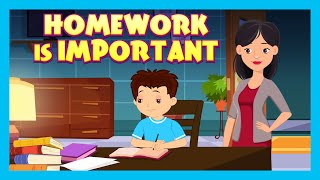 #3  Identify The Causes
Students forget to bring the right books or supplies home.
Parents do not check their agendas or Class Dojo 
Students don't  feel it is important to do their homework
#4 Evaluate an Existing Policy
Currently students and parents sign a  homework contract in the beginning of the year.
All Homework is posted daily on Class Dojo for parents
Students copy homework daily in their agenda
Students who don’t complete homework turn their card and do not earn a “Hawk Buck” for the day.
#5 Develop Solutions
Students need to take accountability for their work
Teach lessons on Accountability
Send a message to parents about importance of Homework
Offer class bonus incentives if everyone does their homework for the day.
https://studyo.co/blog/how-to-encourage-students-to-do-their-homework